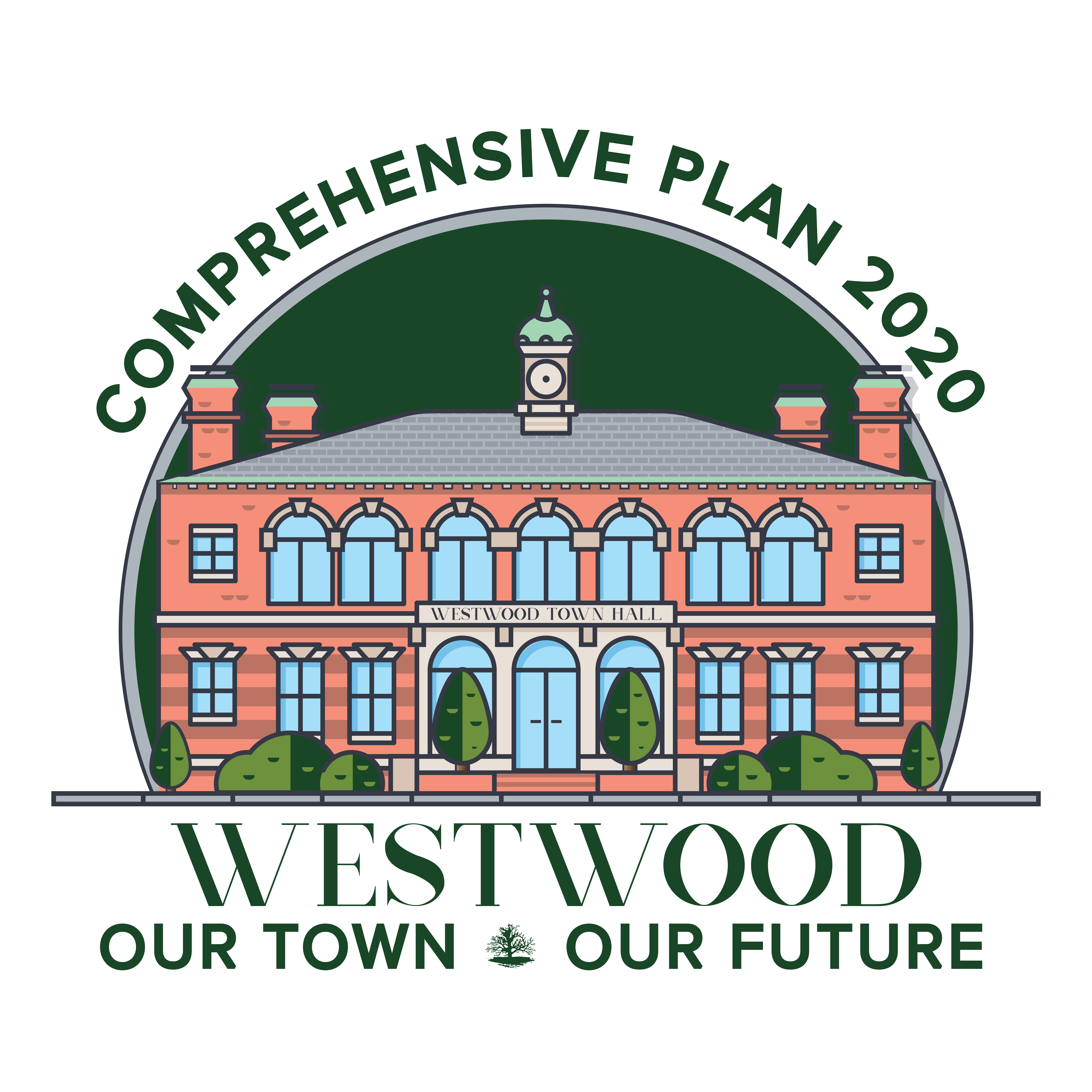 Draft Comprehensive Plan 2020
Comprehensive Plan Steering Committee
Presentation to the Select board 
 October 26, 2020
Comprehensive Plan Steering Committee
Previous Comprehensive Plan adopted in 2000
Nov. 5, 2018 – Select Board appointed 18 member Steering Committee 
	Charles Donahue		Peter Neville
	Nancy Donahue	Steve Olanoff
	Paula Jacobson	John Rogers
	Pam Kane	Barbara Shea
	Peter Kane	Tom Viti
	Trevor Laubenstein 	Linda Walsh
	Sheila Hanley Longval	Jack Wiggin
	Janica Midiri		Kate Wynne
Comprehensive Plan Update
Long range visionary document and policy guide for physical development
Involves participation from boards, committees, departments, businesses, residents, all stakeholders
Planning Board has statutory authority to adopt
9 Subject Areas:  Land Use, Town Centers, Housing, Economic Development, Natural & Cultural Resources, Community Facilities, Open Space & Recreation, Transportation, Sustainability & Resiliency
230+ Implementing Actions
Community Engagement Process
Adopted a Public Participation Plan at first meeting, November 19, 2018
Hired facilitator/public engagement consultant
Community survey, Spring 2019.  800 responses
Visioning Session, Saturday, May 18, 2019.  61 residents participated
Public meetings:
7 Steering Committee meetings 2018-2020
5 meeting with Planning Board, Fall 2019
2 Open Houses, February 2020
Webpage, Facebook page, INSIDE Westwood (WMC), Email blasts, Quarterly Westwood, Westwood Wire, Westwood Day, School Department bulletins
Major Themes
Walkability through pedestrian improvements (sidewalks, trails)
Attractive and active streetscapes; businesses that generate foot traffic and social interaction in Town Centers
More inclusive housing opportunities and moderately priced housing
High quality public services (Schools, Recreational Facilities, Town-Services, Natural & Conservation land improvements)
Renewable energy alternatives and energy efficiency to combat climate change
Collaborative public process for decision making to garner cohesion
Land Use
Strengthen design and quality of pedestrian-oriented civic/commercial centers.
Increase sense of community by connecting centers, public facilities, and open spaces with walking and bike infrastructure and shuttles.
Guide residential development to protect open space and natural resources, serve diverse social needs, and community character.
Protect key open space resources through acquisition, conservation restrictions, and regulatory means.
Selected key Actions
Repurpose municipally-owned property, as opportunities arise, to advance plan’s objectives.
Town Centers
Balance needs of residents and business while creating more vibrant and active Town centers with a diverse range of offerings.
Enhance the small-town community character with attractive buildings, streetscapes, greenery, and amenities conducive to multigenerational gatherings.
Prioritize the pedestrian experience by fostering walkable an intimate village centers to serve all residents and visitors.
Selected Key Actions
Formalize the Planning Board design review process
Through zoning, promote active first floor commercial uses
Housing
Diversity housing stock by increasing the availability of moderately priced homes, senior housing, rental units, condos, townhomes, and attached style housing.
Provide opportunities to increase racial and ethnic diversity of the community.
Implement policies and regulations to provide more low and moderate-income housing options.
Selected Key Actions: 
Explore revisions to zoning bylaw
Pursue actions in the 2019 Housing Production Plan
Diversity and fair housing trainings for town boards, real estate agents, local businesses, major employers
Active Housing Partnership for community outreach and education
Economic Development
Maximize the Town’s commercial tax base by pursing economic development that attracts desired development and is compatible with Westwood’s community character.
Foster the village centers as a place to stop, dine, and mingle by encourage a mix of desirable services and uses that generates foot traffic.
Selected Key Actions
Actively engage the local business community in measures to improve town centers.
Support continued development of University Avenue area.
Natural & Cultural Resources
Protect notable resources by fostering historic preservation and encouraging rehabilitation projects.
Increase opportunities for community gathering through artistic, cultural, and other place-making activities to strengthen sense of community.
Protect and improve access to open spaces and natural resources.
Selected Key Actions
Strong desire for community interaction and promotion of diversity (coordinate community cultural events calendar)
Provide incentives for redevelopment of historic properties.
Community Facilities
Public facilities are safe and secure.
Facility long range planning is consistent with this Plan.
Resources and facilities meet universal design standards.
Public facilities are energy efficient.
Selected Key Actions:
Town Hall renovation, expansion and accessibility improvements
Elementary School Building Project (new school & use of decommissioned property)
Town be a leader in renewable energy (solar) and energy efficiency
Prioritize sidewalk and pedestrian connections
Open Space & Recreation
Closely follows the Open Space & Recreation Plan adopted in 2019
Protect and enhance Westwood’s scenic character
Increase recreational facilities and programming for residents of all ages to fulfill any unmet and growing demand.
Expand and improve protected open space and conservation land by enhancing maintenance, access, awareness, and use.
Selected Key Actions:
New multi-purpose indoor recreation community center 
Incorporating universal design (above minimum accessibility required to give opportunity to people of all abilities)
Transportation
Create safe, equitable, and affordable transportation system for residents and visitors
Adhere to Town’s Complete Streets Policy
Explore all funding mechanisms for improvements
Selected Key Actions:
Prioritize new sidewalks and improvements to existing sidewalks
Collaboratively pursue transit and shuttle improvements
Adaptive signalization on High Street to improve traffic flow, regional study and regional cooperation
Conduct a Town-wide traffic cut-through study
Sustainability & Resiliency
Prioritize and invest in clean renewable energy – Town buildings, vehicles, electricity generation 
Instill sense of urgency around climate change action
Prioritize actions that will have the greatest environmental impact (CO2 reduction efforts)
Promote healthy living
Selected Key Actions:
Develop Climate Action & Resiliency Plan
Solar photovoltaics at Town properties, buildings, parking areas
Perform hydrologic study to identify areas needing drainage improvements
Implementation Plan
230+ Actions Arranged in Short-Term (0-2 years), Medium-Term (3-5 years), Long-Term (5+ years), and Highest Priority
Highest Priority Items (Requires Supported & Focused Effort): 
Elementary School Building Project
Pedestrian/bike path connecting town centers
Expand inclusive housing opportunities and affordable housing
Many sustainability actions (renewable energy actions & develop Climate Action & Resiliency Plan)
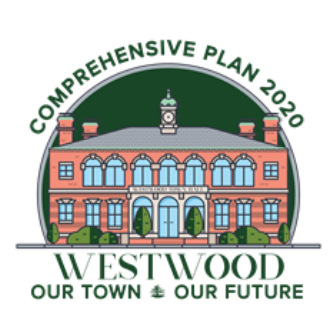 Welcome Select Board feedback, comments, and input 
Seek letter of support prior to Planning Board adoption
Planning Board public hearing to open on Tuesday, November 17, 2020